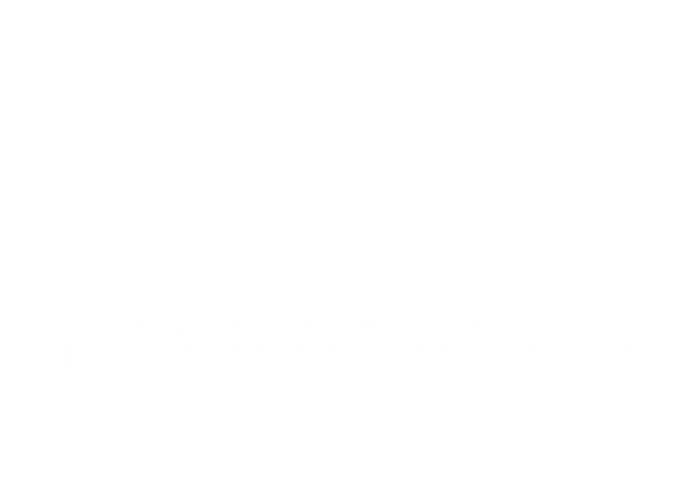 Informatiesessie – Digitale aanvraag requisitorium medische zorgen
21/3/2023
Agenda
De asielprocedure
Waar wordt de materiële hulp toegekend?
Enkele cijfers
Huidige medische verzorging van de VIB
Evoluties voor de toekomst
Contactsgegevens
1
De asielprocedure
De procedure voor het VIB​
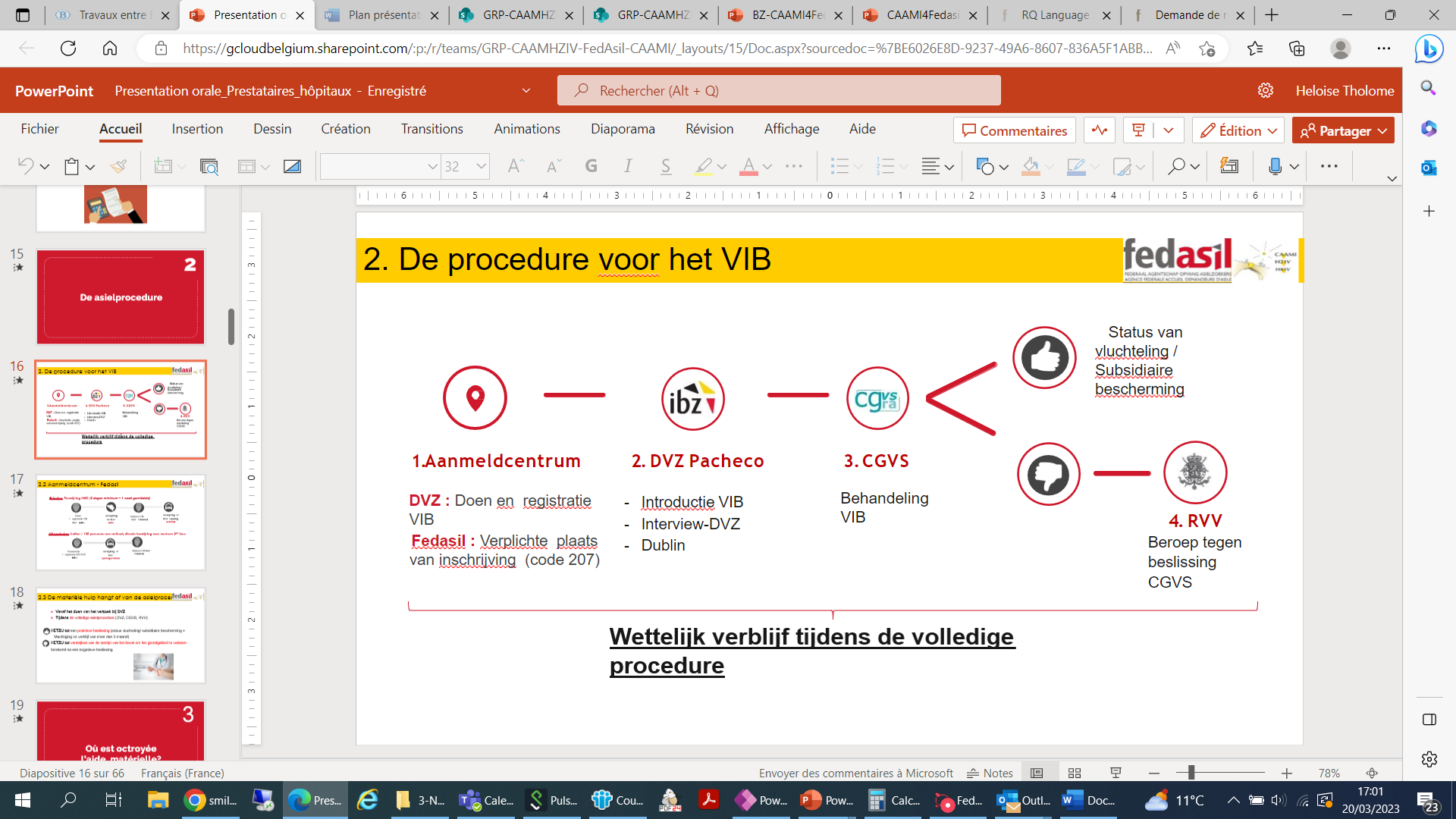 Recht op medische begeleiding tijdens de procedure
Vanaf het doen van het verzoek bij DVZ​
Tijdens de volledige asielprocedure (DVZ, CGVS, RVV):​

HETZIJ tot een positieve beslissing (status vluchteling/ subsidiaire bescherming +​
Machtiging tot verblijf van meer dan 3 maand) ​
HETZIJ tot verstrijken van de termijn van het bevel om het grondgebied te verlaten betekend na een negatieve beslissing ​
2
Waar wordt de materiële hulp toegekend
Verplichte plaats van inschrijving – code 207
Fedasil kent in principe voor elke VIB een verplicht plaats van inschrijving toe:​
- aanmedlcentrum​
- Opvangstructuur 
- no-show (materiële hulp beperkt tot medische begeleiding)
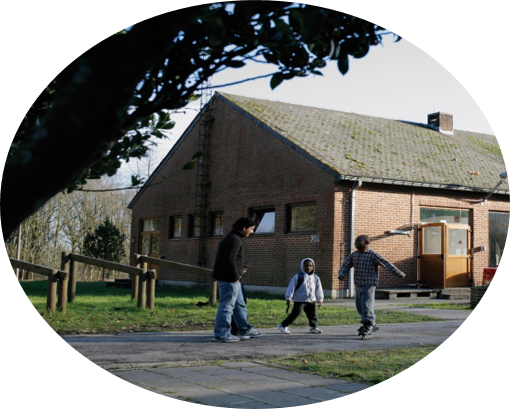 Verdeling van Fedasil opvangcentra en partners
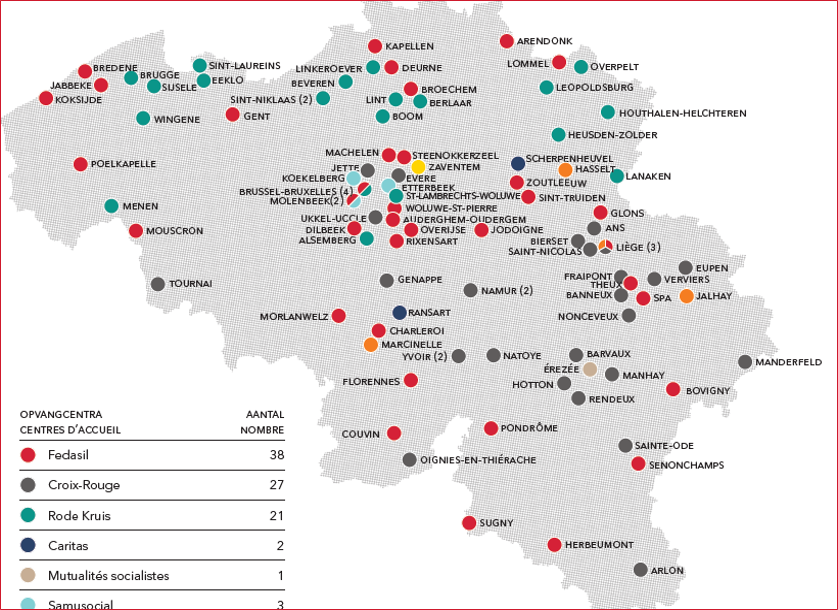 VIB « no-show »
Verzoeker om internationale bescherming die niet in een opvangstructuur verblijft​

De medische hulp blijft gewaarborgd​

>10.000 verzoekers no-show met procedure (cijfers februari 2022)​

Samenwerking met meer dan 1000 zorgverstrekkers​
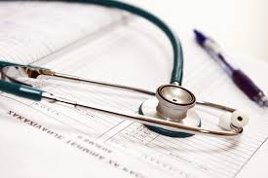 3
Enkele cijfers
Jaarlijkse evolutie van VIB tussen 2014 en 2022
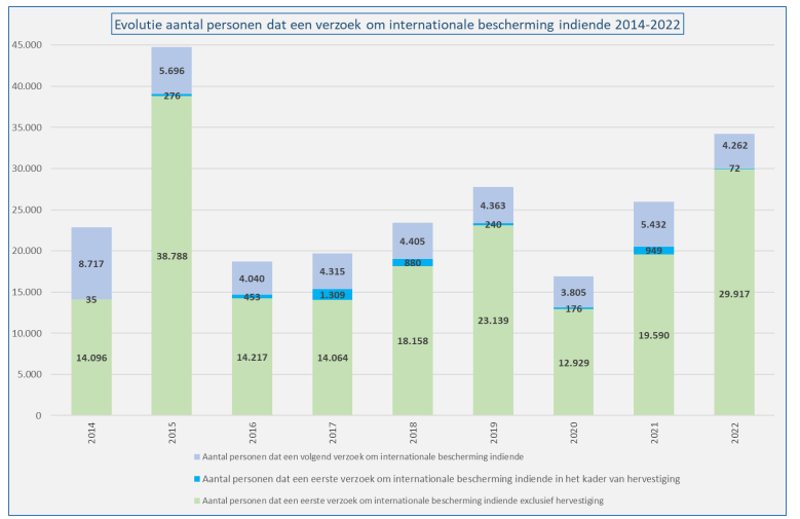 Bron : statistiek asiel CGVS december 2022​
Uitgaven kosten per type
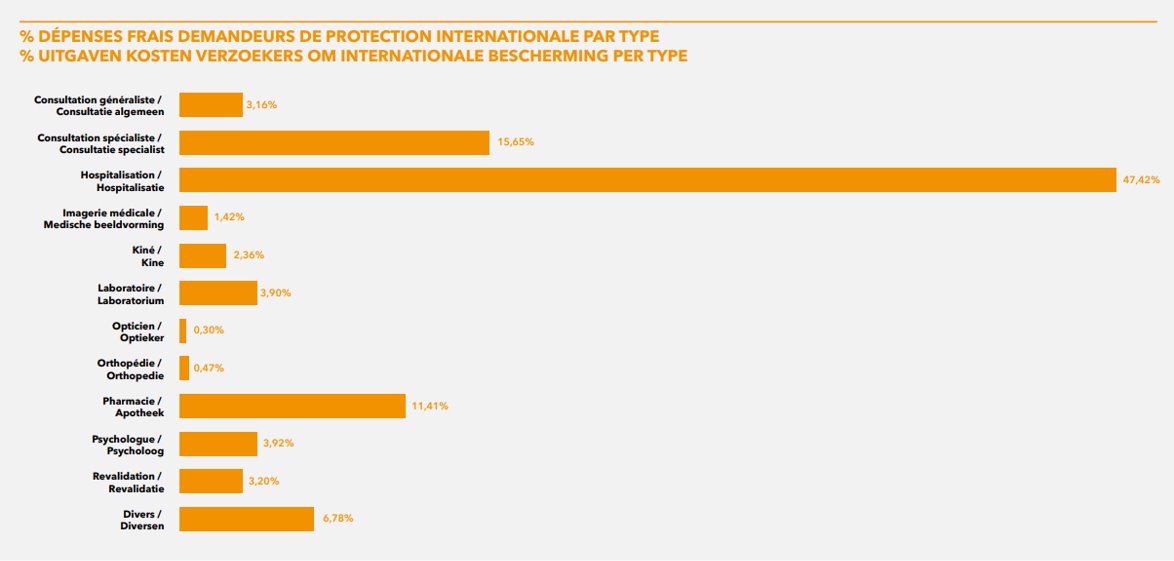 Aantal facturen in 2022
Fedasil heeft meer dan 117 204 facturen behandeld in 2022​
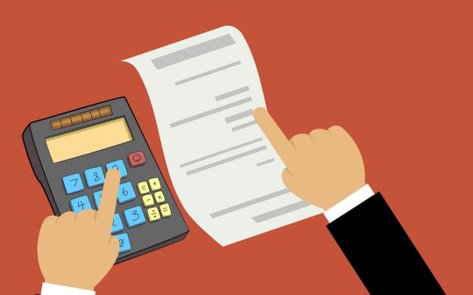 Cijfers no-show
152 verzoeken / dag (met inbegrip van weekends en feestdagen)​

=>  Administratieve lasten voor vele actoren op het terrein / zorgverstrekkers en VIB's ​
4
Huidige medische verzorging van de VIB « No-show »
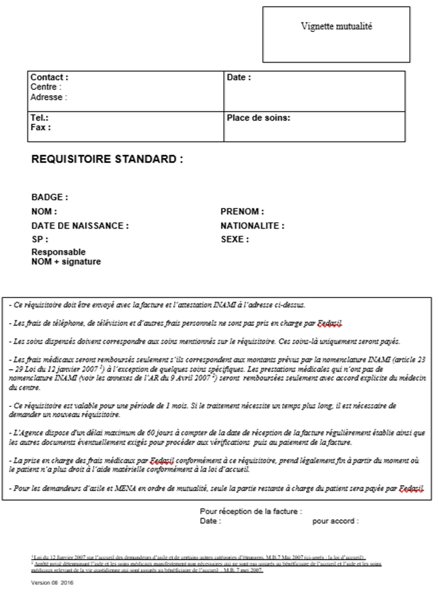 De requisitorium
Requisitorium = vereist voor elke externe prestatie​

Afgeleverd door de medische dienst​

Betalingsgarantie door Fedasil​
VIB gaat naar zijn afpsraak
Zorgverstrekker stuurt zijn factuur naar PB
Procesbeheer stuurt de beslissing
Extra informatie
Het indienen van de aanvraag 5 werkdagen voor de afspraak  

Een QR-code voor het online formulier : http://noshowrq.fedasil.be/

Een flyer in 14 talen
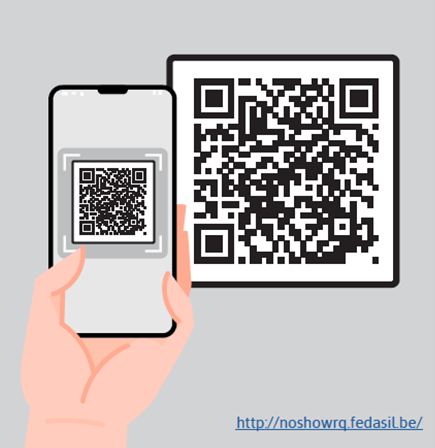 Controle medische tenlasteneming door Fedasil
Bij een verzoek, analyse van 3 criteria: ​

Beschikt de VIB steeds over zijn rechten?​

Een code 207 no-show in het Rijksregister​

De tenlasteneming van de gevraagde verzorging​
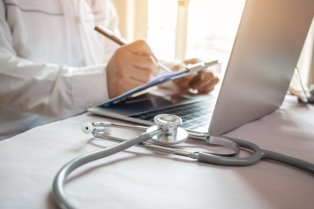 Since september 2022, een online formulier
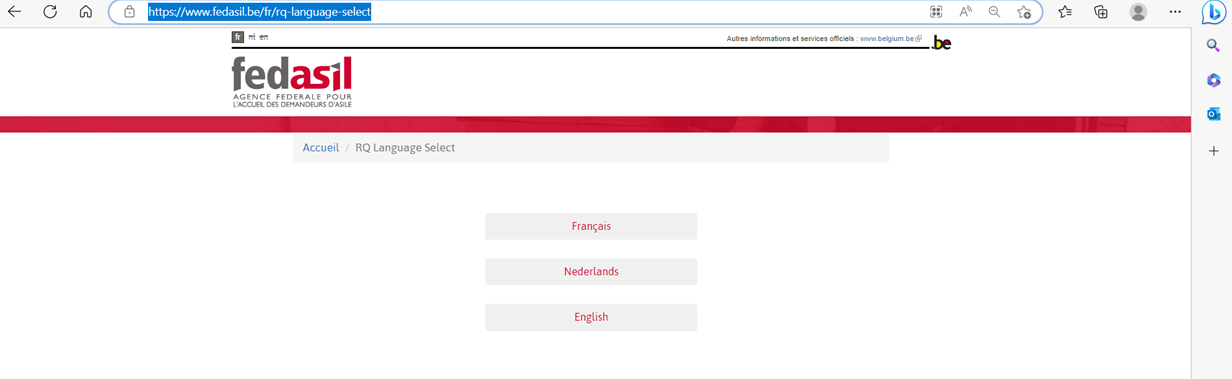 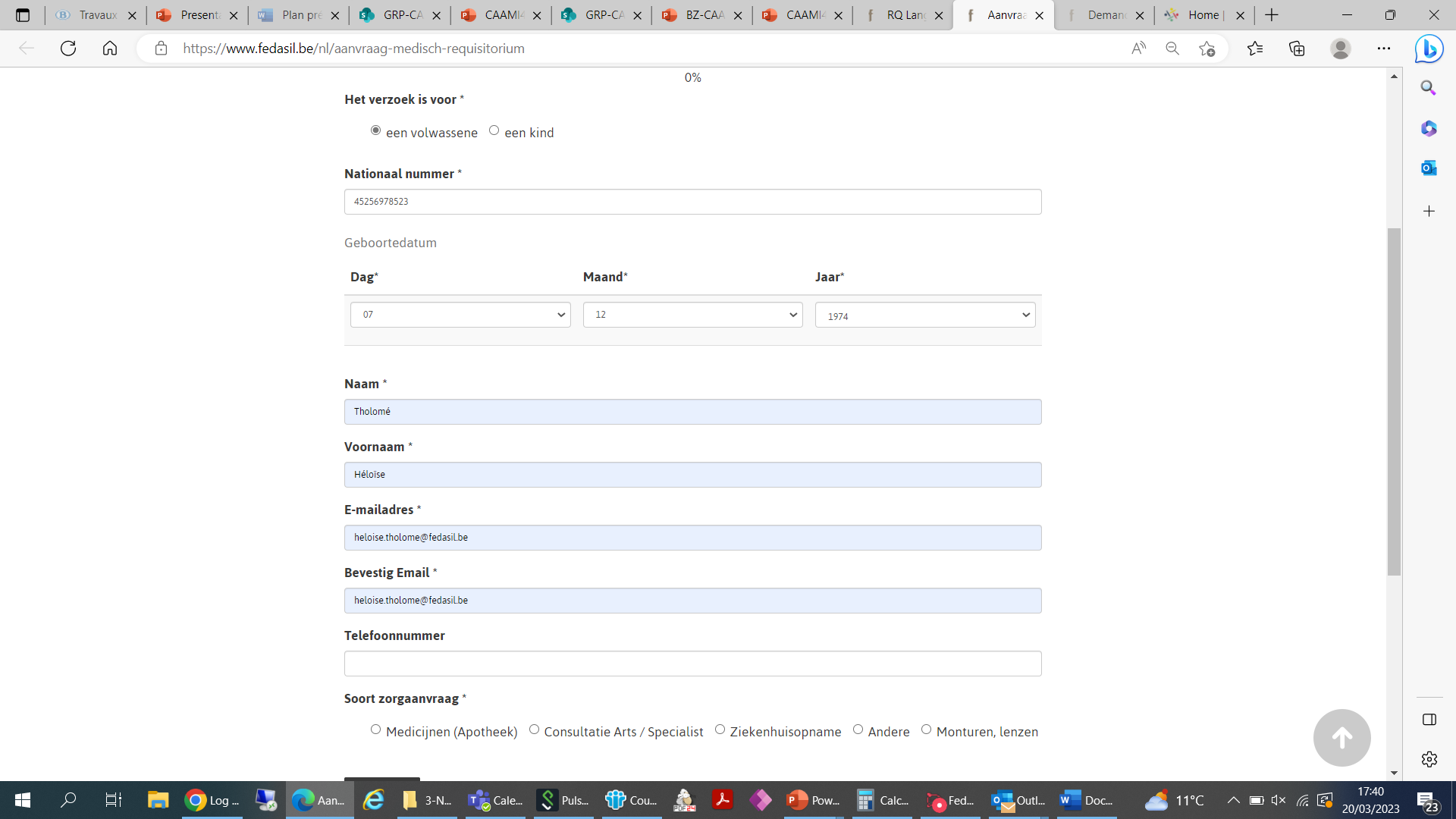 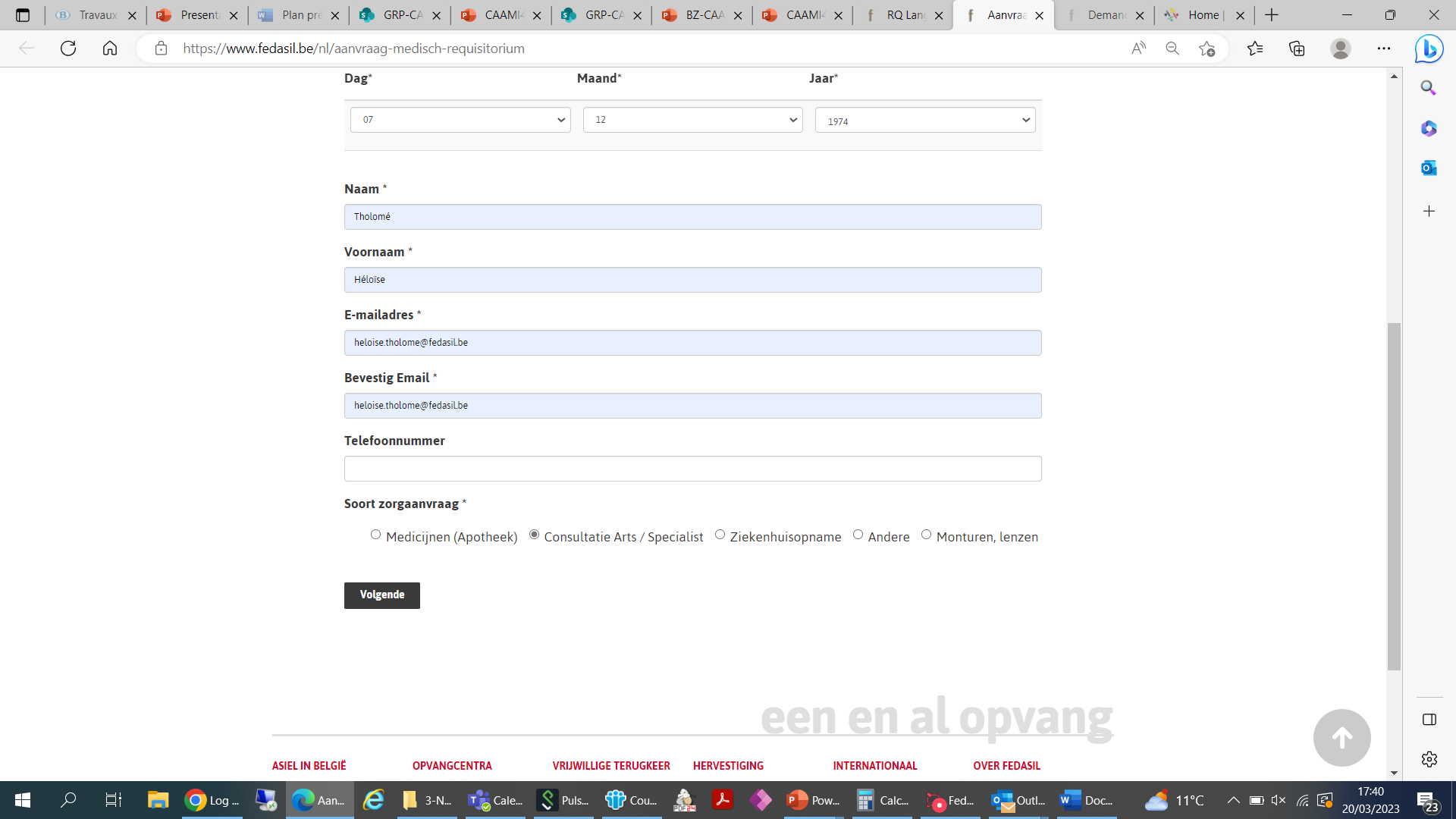 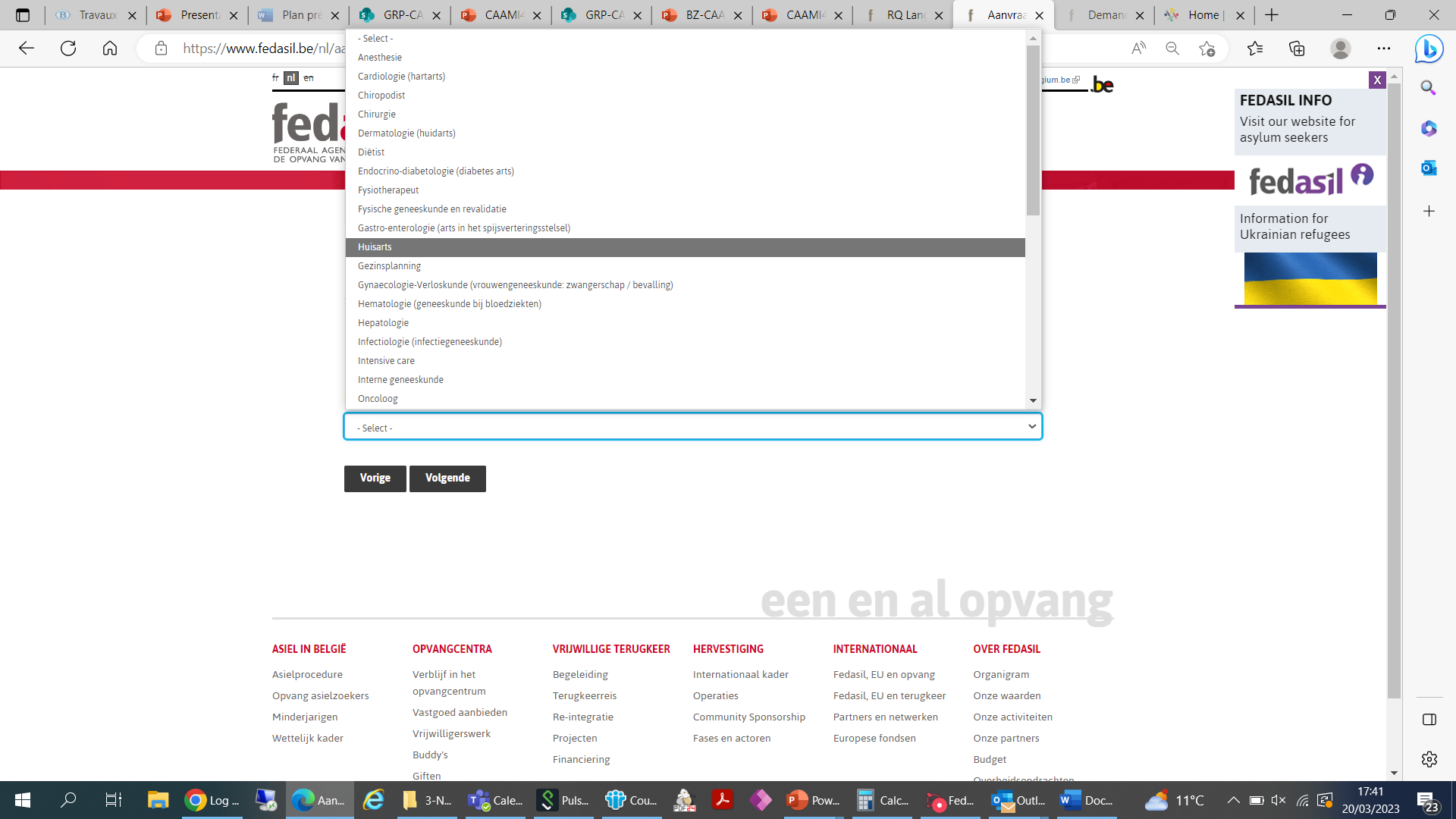 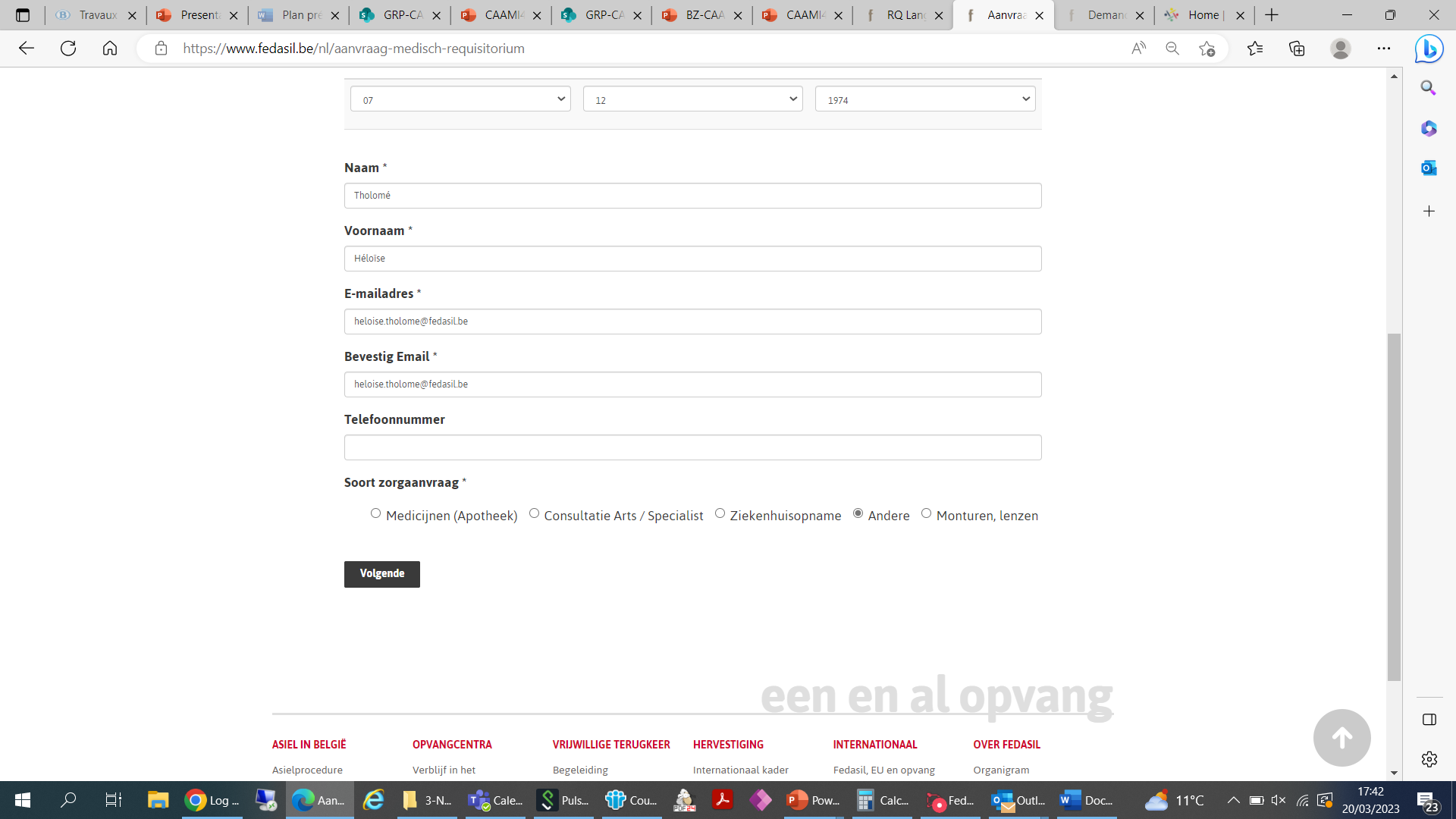 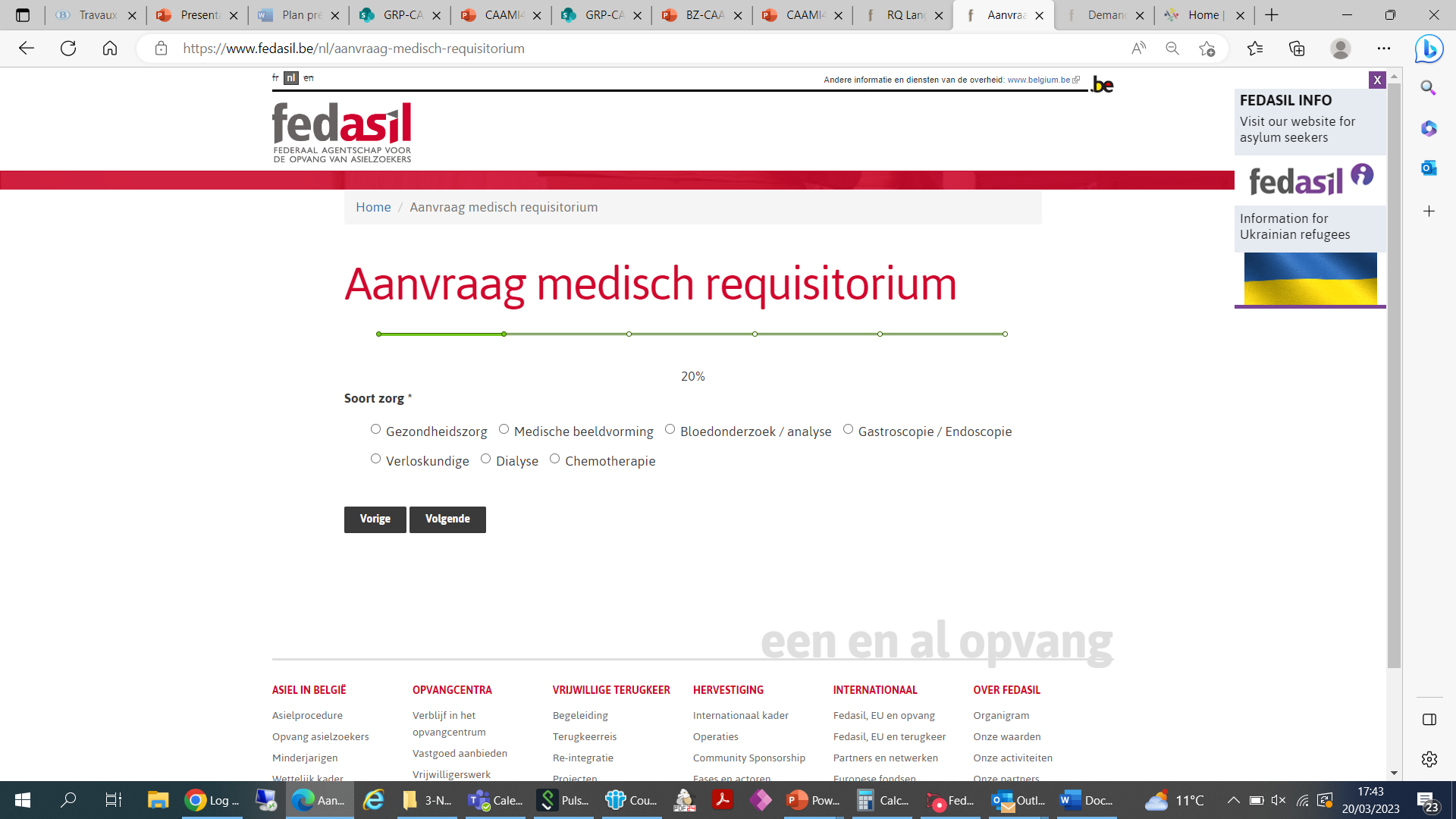 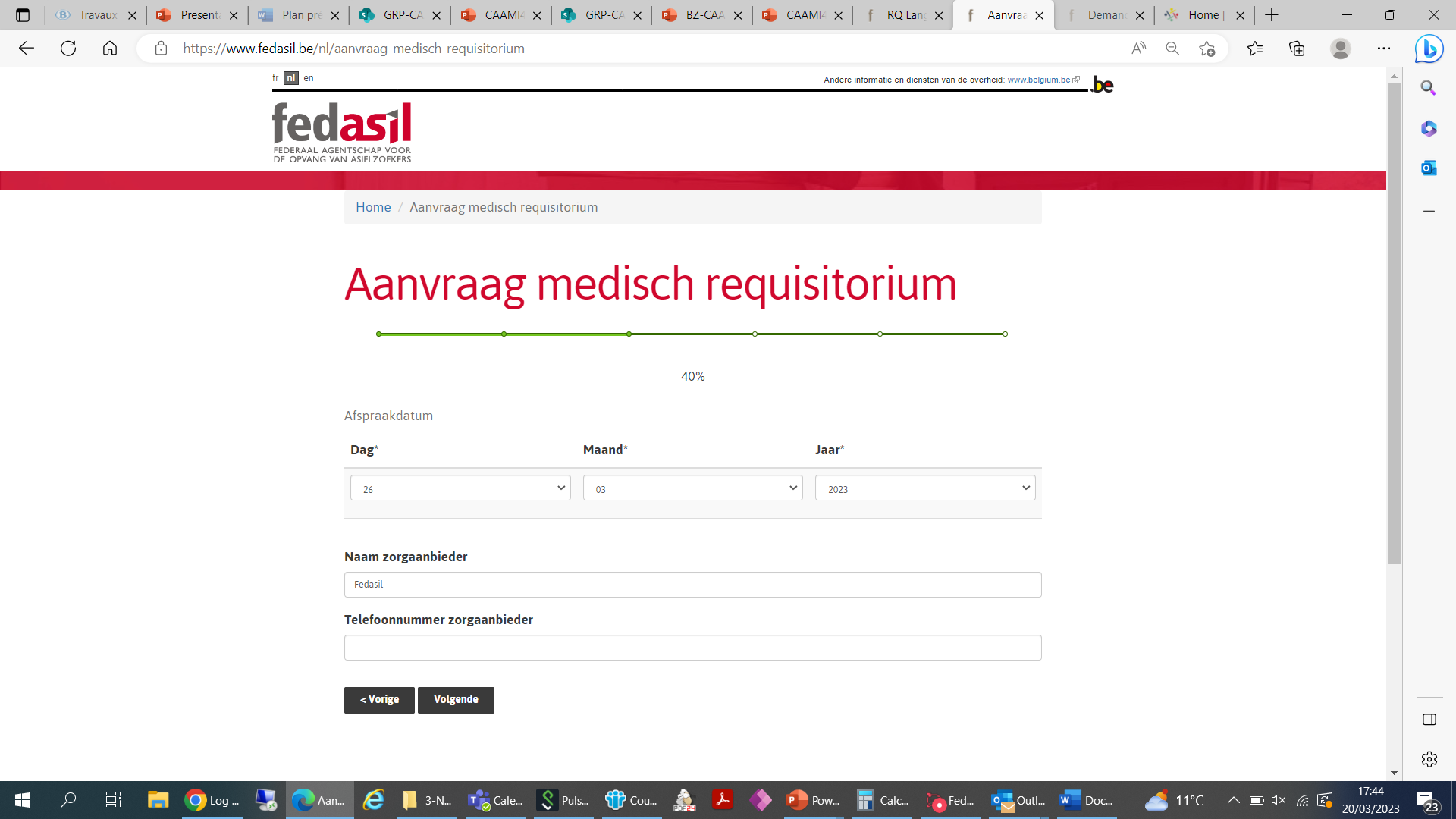 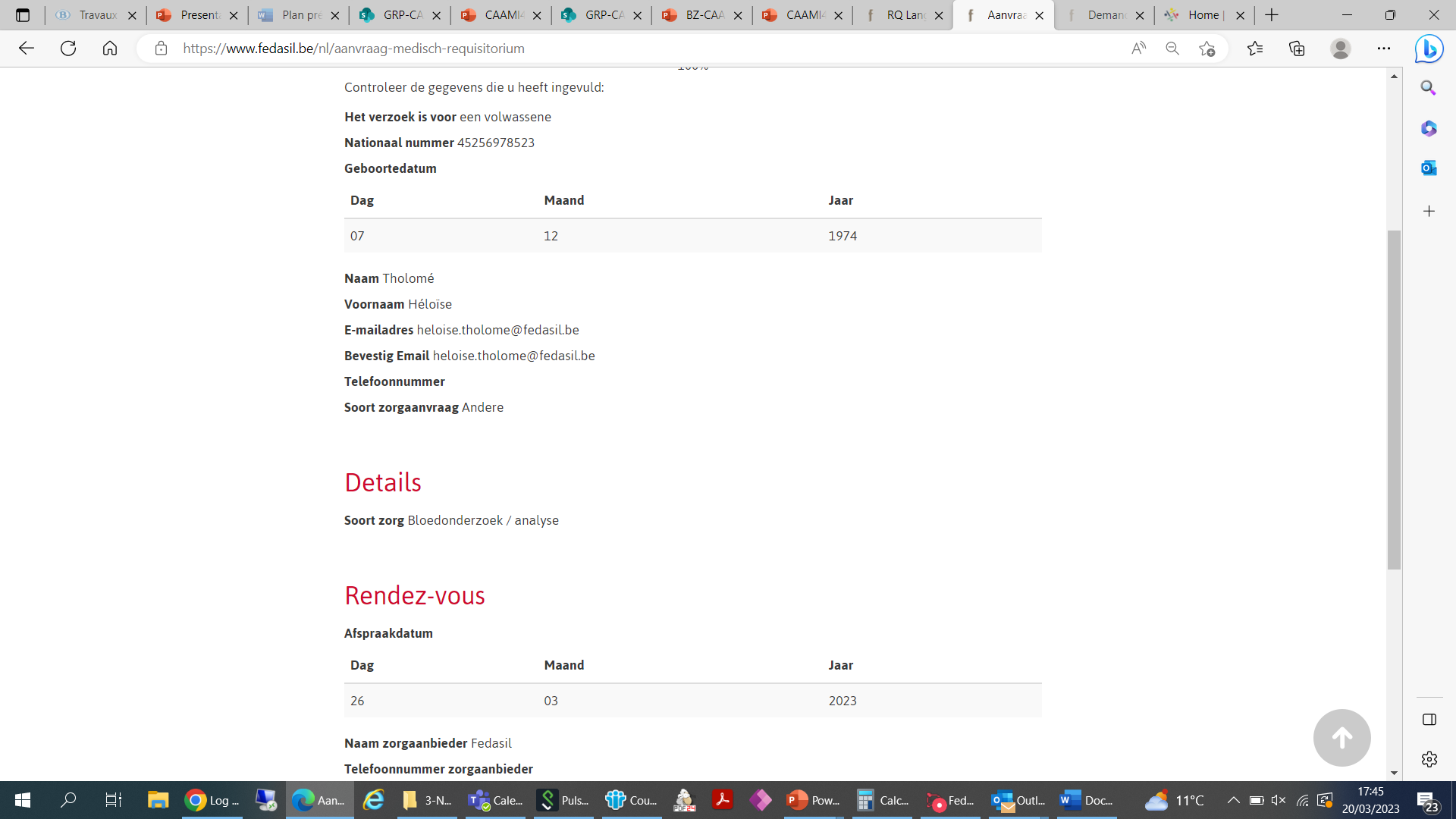 Huidige facturatieproces
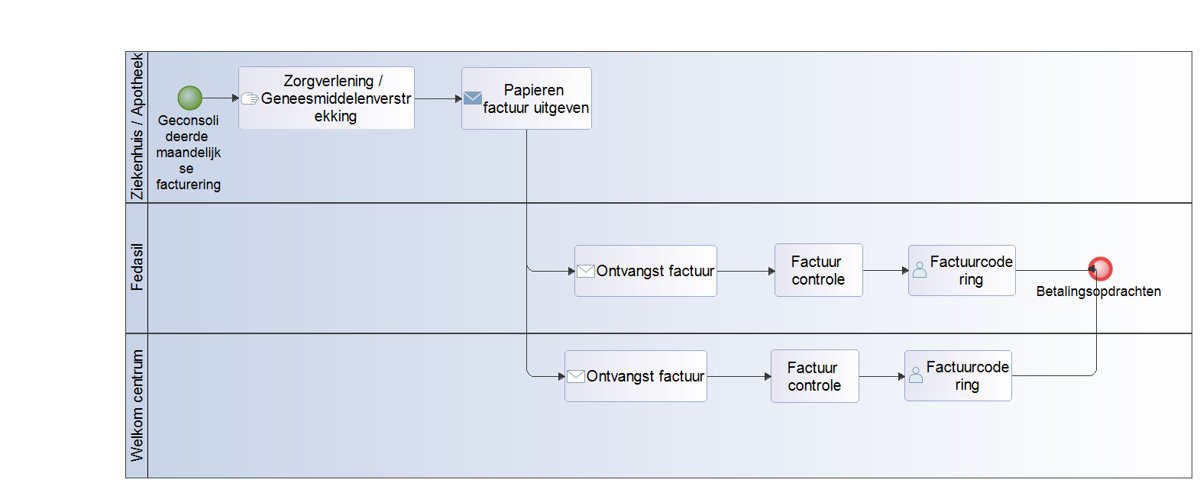 Betalingstermijn langer dan 60 dagen​
5
Evolutie voor de toekomst
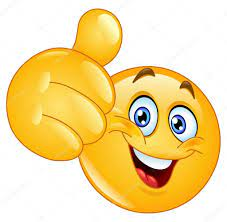 De verbeteringen
Snellere verwerking van aanvragen tot requisitorium (aanvragen voor geneesmiddelen in minder dan 24 uur)
+25.000 ingediende aanvragen via het online formulier vanaf september


Een vertaling van het formulier in 4 andere talen: Arabisch, Farsi, Pashto en Russisch.
Een mogelijkheid om tot 4 medische voorschriften in te voeren ipv 1
Project Fedasil - HZIV
Doel van project is digitalisering van processen
​
Consultatie​
Facturering​
Tarificatie​
Terugbetaling van de zorgverleners​
​
Fedasil delegeert deze taken aan de HZIV​
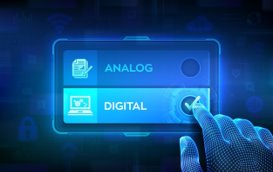 6
Contacten
ContactsgegevensNo-show medische kostenmedic@fedasil.be02/213,43,25 ou 02/213,43,00(maandag tot vrijdag 9u tem 12uAdres facturatie no-show : FedasilDienst procesbeheer – facturatie no-show kartuizersstraat 21– 1000 Brussels
Dank u !
Vragen?
U kan me contacteren via heloise.tholome@fedasil.be.